TF spacing
Alexej Abyzov,
August 10, 2011
MEF2A and NFKB
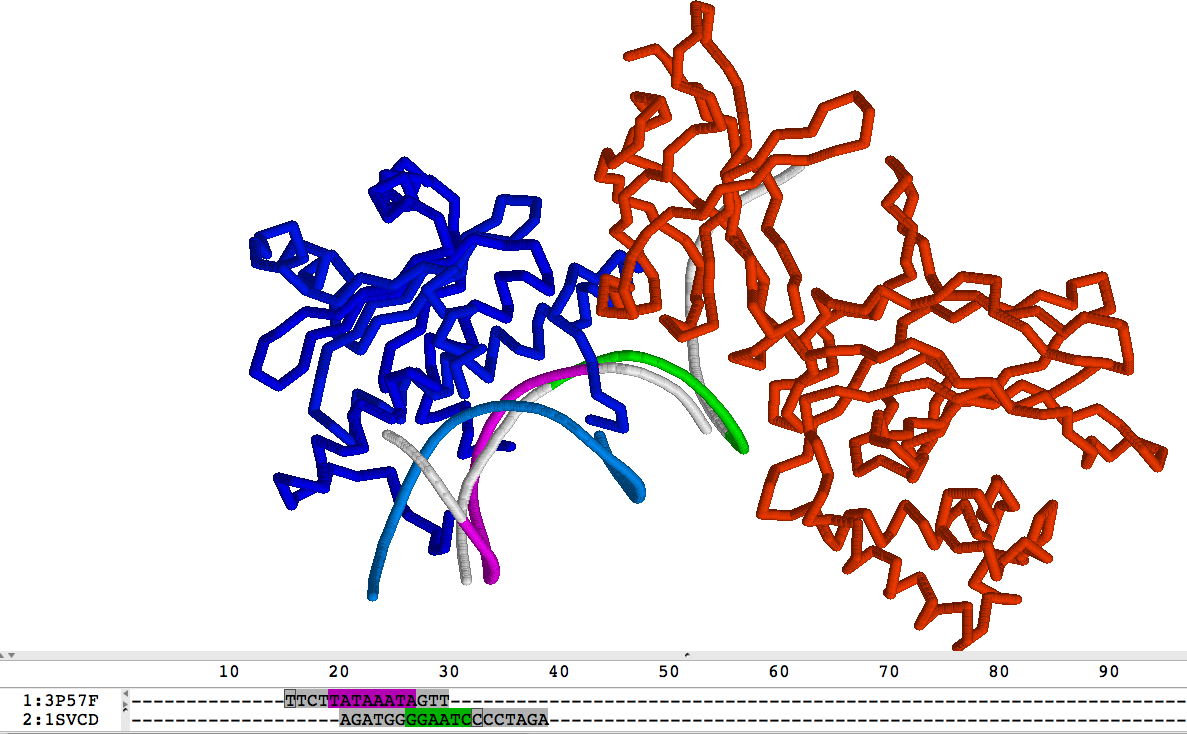 MEF2A = 3p57
NFKB = 1svc